一元微积分第3次作业
大O小o，实数连续性
主观题
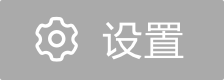 10分
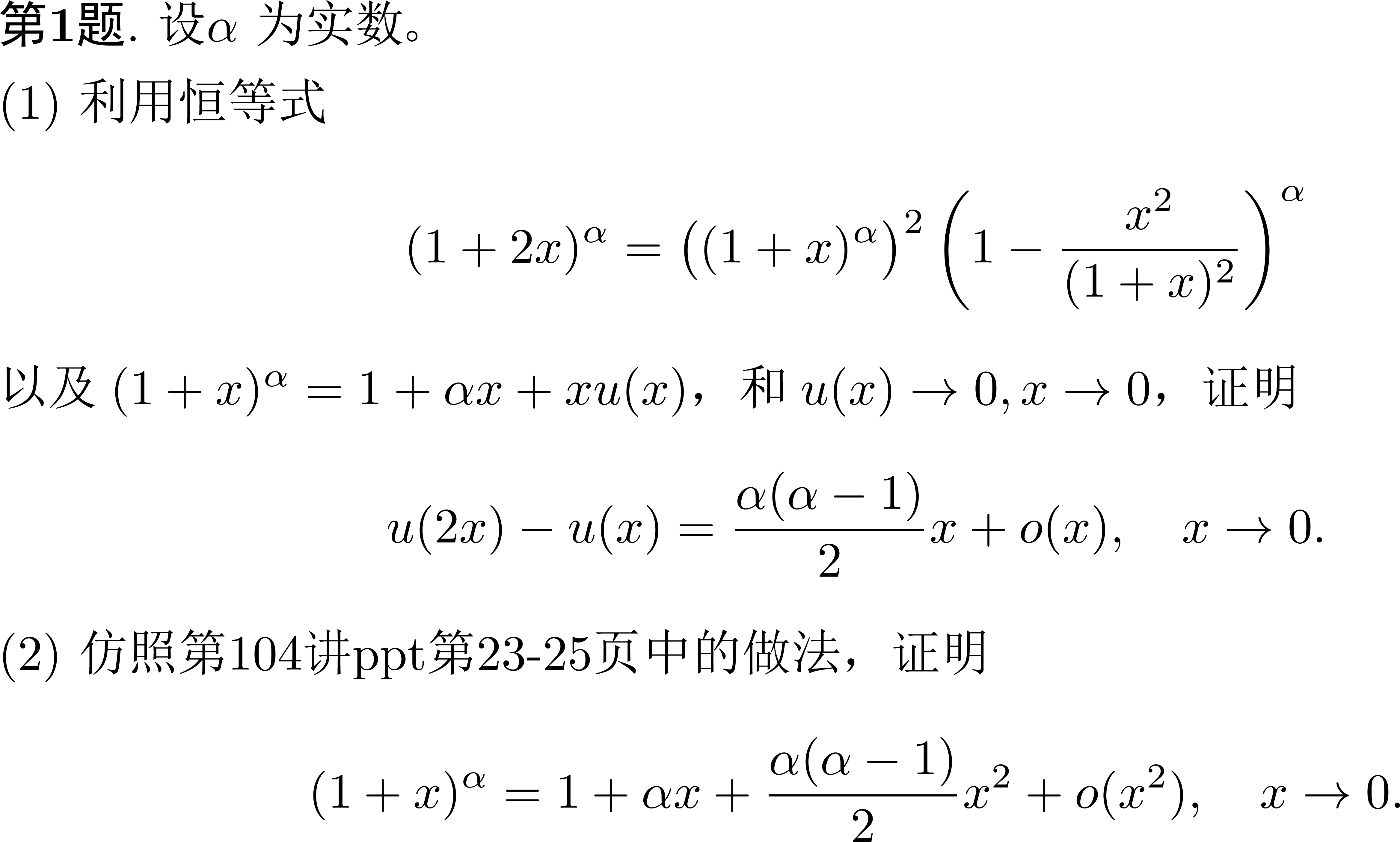 作答
主观题
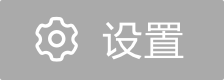 10分
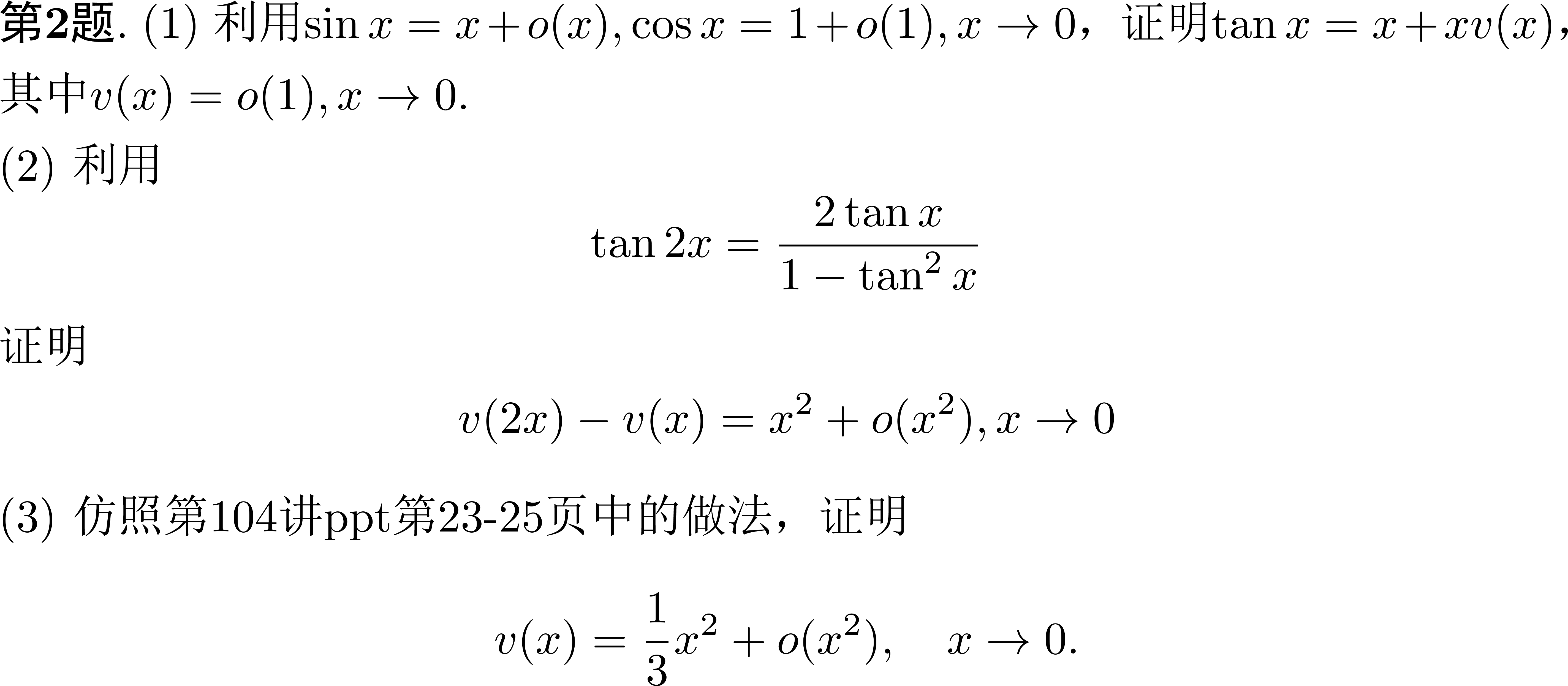 作答
主观题
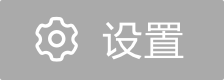 10分
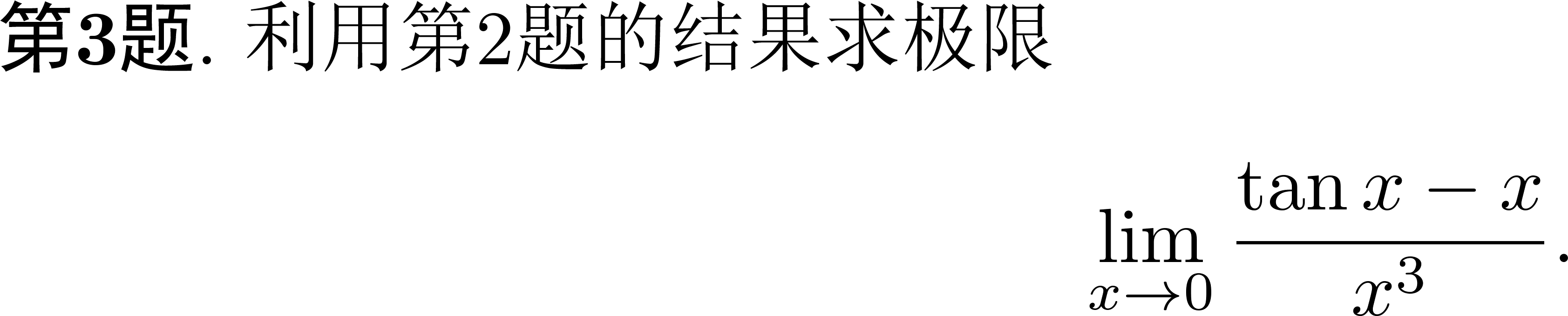 作答
主观题
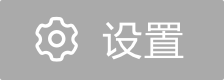 10分
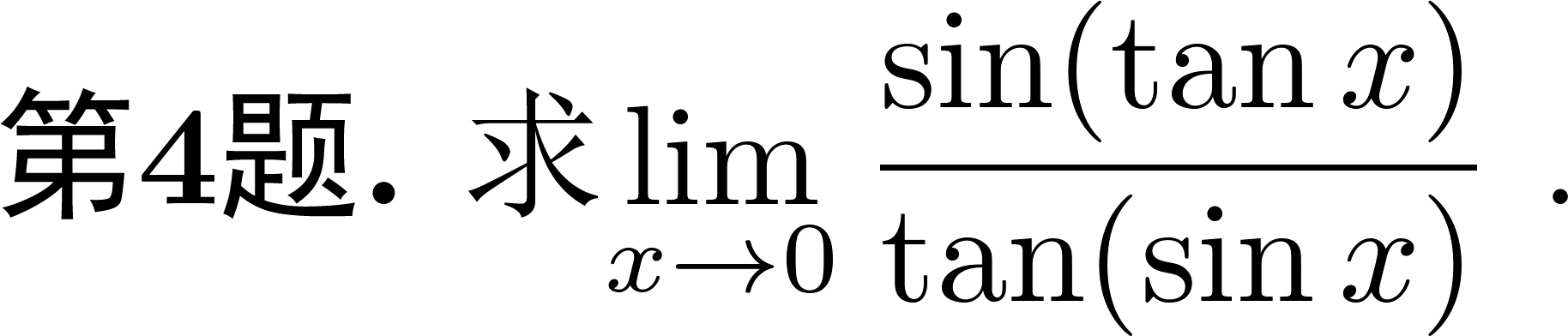 作答
主观题
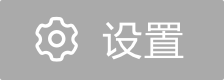 10分
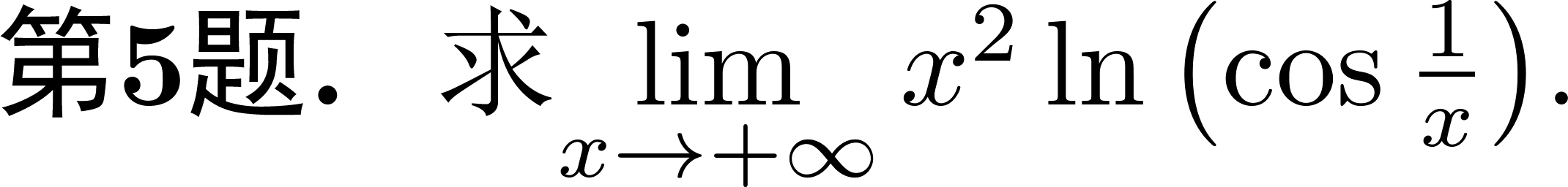 作答
主观题
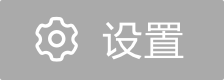 10分
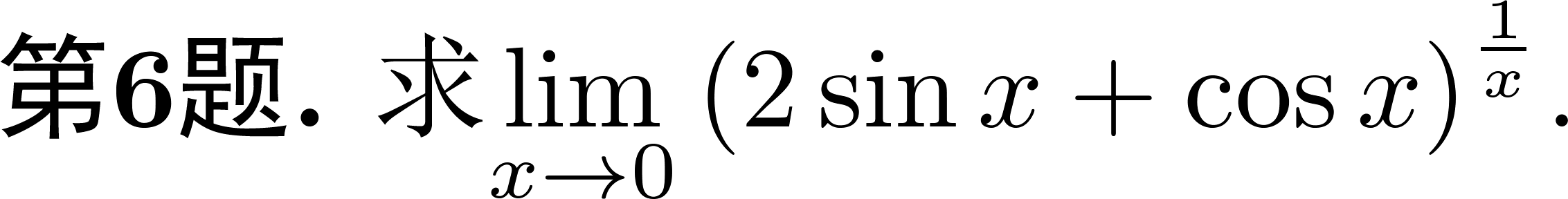 作答
主观题
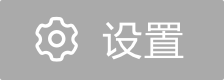 10分
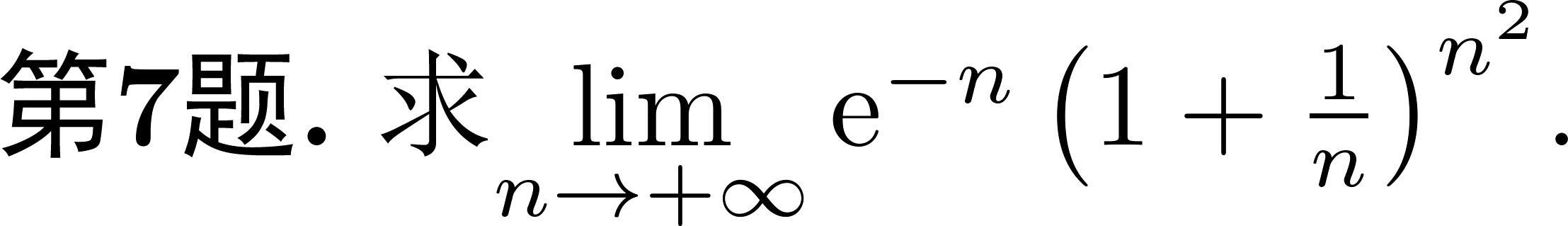 作答
主观题
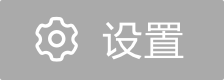 10分
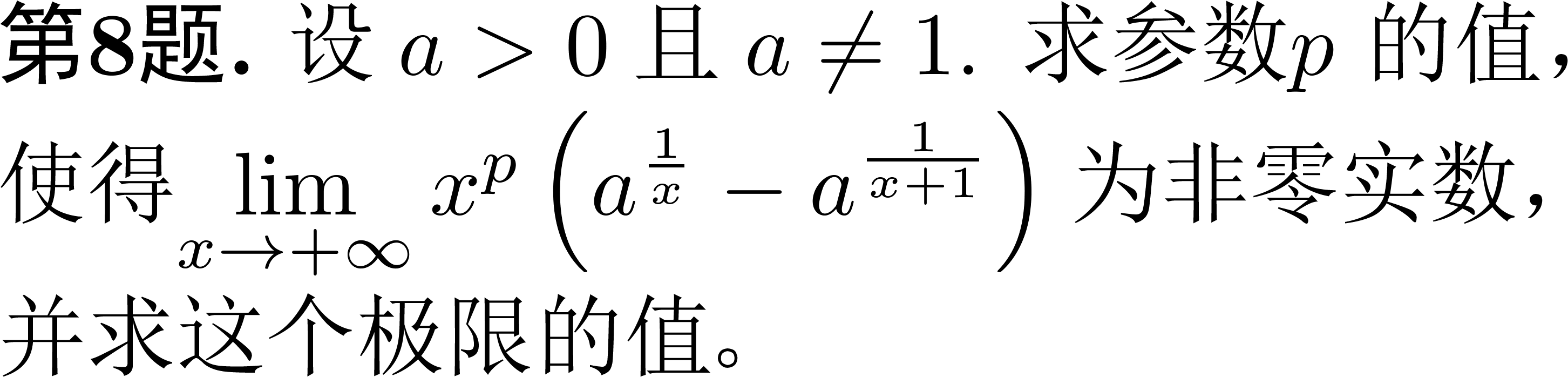 作答
主观题
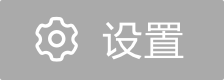 10分
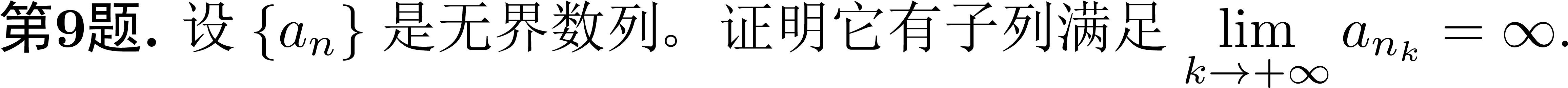 作答
主观题
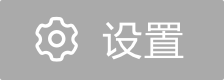 10分
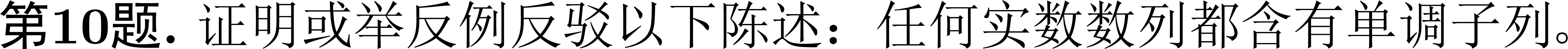 作答